Informationsmöte takprishöjning
2023-03-09
Dagens möte
Takprissystemet
Kriterier för tillfällig höjning
Praktiskt genomförande av höjning
Fortsättning av takprisöversynen
Tid för frågor
Dagens system för takpriser
TLV:s takprissystem infördes 2011 och syftar till att skapa lägre och jämnare priser för utbytbara läkemedel. 

Alla utbytbara läkemedel inom läkemedelsförmånerna omfattas av takpriser. 

Innan TLV fastställer takpriser i en utbytesgrupp utgörs taket i varje förpackningsstorleksgrupp av det högsta priset per enhet för en förpackning som finns i förpackningsstorleksgruppen, det kallas flytande takpris. 

När nedan angivna kriterier är uppfyllda fastställer TLV takpriser. 

Priset per enhet för någon förpackning i utbytesgruppen ska ha sjunkit till under 30 procent av det pris som var det högsta priset i dess förpackningsstorleksgrupp när generisk konkurrens uppstod.  
Generiskt utbytbara läkemedel ska ha funnits på marknaden och sålts under minst fyra hela månader. 

Takpriset fastställs normalt till 35 procent av det pris som var det högsta priset i förpackningsstorleksgruppen när generisk konkurrens uppstod

De fastställda takpriserna ligger kvar oförändrade, vilket innebär att det inte nödvändigtvis finns något utrymme för att kunna hantera ändrade marknadsförutsättningar.
TLV:s takprisöversyn
Utforma ett hållbart system som fungerar även i tider av ekonomisk förändring.
Säkerställa en god tillgång till läkemedel för patienterna och en väl fungerande konkurrens, samtidigt som det på samma sätt som dagens takprissystem bidrar till låga och jämna priser på utbytbara läkemedel och en kostnadseffektiv läkemedelsanvändning.
Första åtgärd: höja takpriset i förpackningsstorleksgrupper med omprövningstakpris eller fastställda takpriser där priset för periodens vara redan i dag ligger på eller nära det fastställda takpriset. 
Det kommer krävas ytterligare utredning innan TLV kan fatta beslut om åtgärder för flytande takpriser. En sådan utredning kommer att prioriteras i den fortsatta översynen.
Kriterier för att en grupp ska få takhöjning
Gruppen har ett fastställt takpris eller omprövningstakpris.

Minst ett av följande två kriterier uppfylls:
Det lägsta möjliga takpriset per förpackning är mindre än 15 kronor.
Priset för periodens vara är minst 85 procent av takpriset eller så har inget företag bekräftat tillhandahållande.
	Detta kriterium ska ha uppfyllts minst två månader under perioden juli till december 2022.
Höjningsnivåer
Kriterium 2b
Procentuell höjning: 25 procent
Lägsta höjning i krontal: 20 kronor/förpackning
Högsta höjning i krontal: 80 kronor/förpackning
Kriterium 2a
Lägsta tak: 15 kronor/förpackning
Högsta krontal (80 kr)
25 procent
Lägsta krontal (20 kr)
Förtydligande
När takpris per förpackning räknas ut används det minsta möjliga antalet enheter i gruppen. För till exempel grupp T16, som innehåller 20-21 enheter, används 20 enheter. 
Takpris per enhet avrundas uppåt till hela ören.
Den sista periodens vara-listan i månaden används.
Om gruppen har fått takhöjning sedan juli 2022 höjs taket endast om takhöjningen var mindre än den skulle ha blivit nu.
54 procent av alla förpackningsstorleksgrupper med ett fastställt takpris eller omprövningstakpris får takhöjning.
Beslut och ikraftträdande
TLV beslutar om höjning av takpriser den 11 april, detta beslut expedieras till berörda företag.  
De nya fastställda takpriserna träder i kraft den 1 maj.
Företagen behöver själva, på vanligt sätt (tillsammans med övriga prisändringar), ansöka om eventuell prishöjning för sina varor i de förpackningsstorleksgrupper som fått beslut om ett högre fastställt takpris.
Första dag att ansöka om prishöjning
Sista dag att ansöka om prishöjning för ikraftträdande 1 juni
Sista dag att lämna synpunkter
Prishöjningar träder ikraft
Nya takpriser träder ikraft
Beslut
12/4
17/3
11/4
28/4
1/5
1/6
Fortsättning av takprisöversynen
Utreda förutsättningarna för att höja de flytande takpriserna i vissa förpackningsstorleksgrupper.

Se över takprissystemet för att skapa ett mer dynamiskt och hållbart system där takpriser både kan höjas och sänkas utifrån marknadens förutsättningar. 

Fortsatt dialog med företag och branschorganisationer.
Tack för att ni lyssnade!
Frågor? 

Frågor kring enskilda grupper och övriga synpunkter som uppkommer efter mötet skickas till takpriser@tlv.se senast 17 mars.
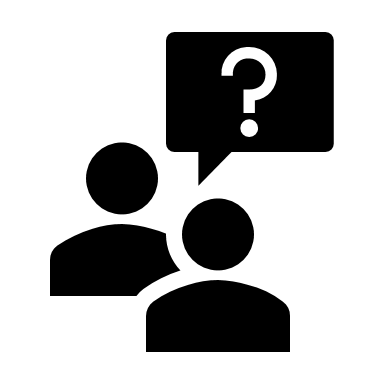